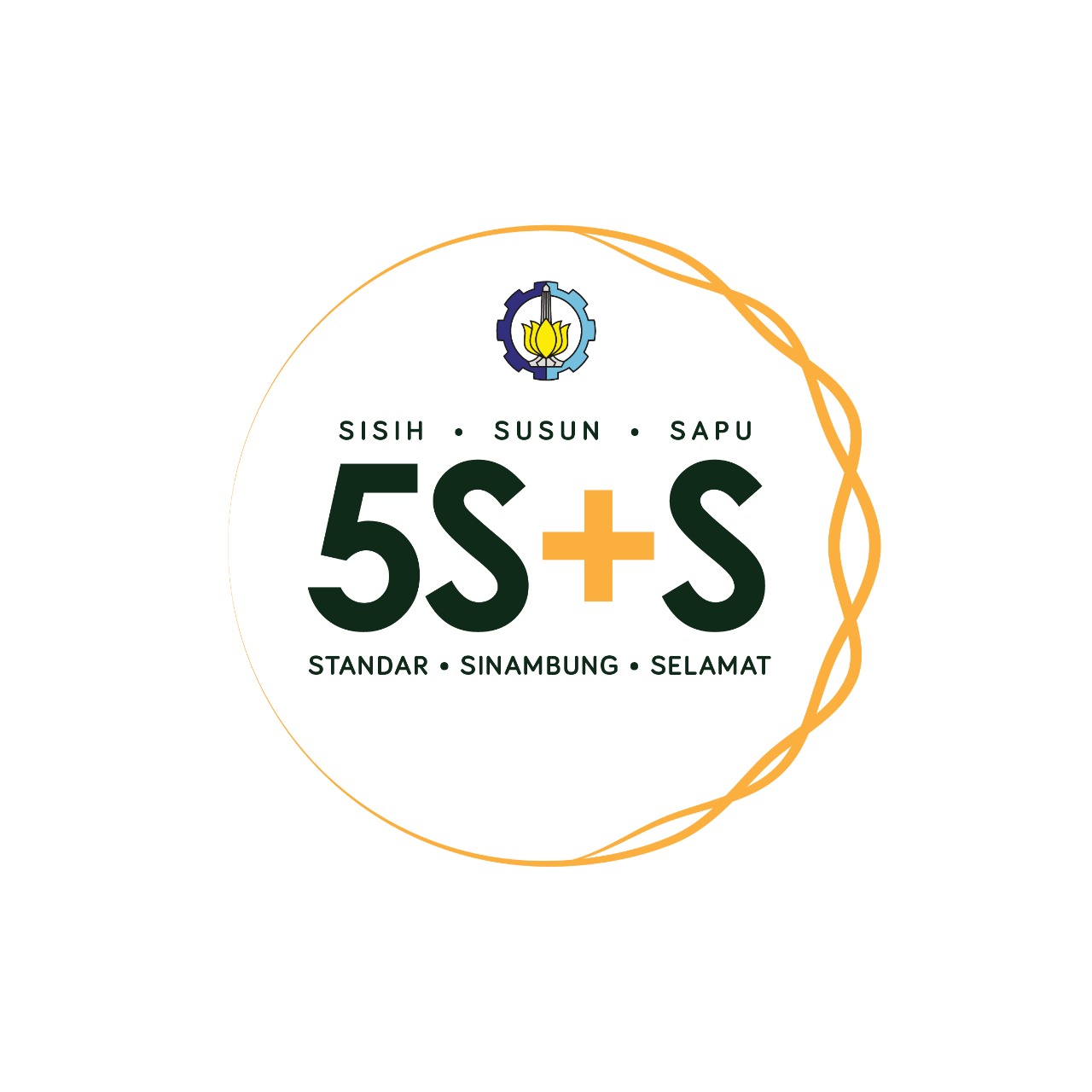 PENILAIAN OBYEK IMPLEMENTASI 5S+S
Panduan Singkat
Tim 5S+S ITS
2018
Tujuan Penilaian Obyek Implementasi
Evaluasi proses implementasi program 5S+S di tiap obyek implementasi
Memberikan peluang perbaikan bagi tim implementasi 5S+S
Mendapatkan nilai implementasi sebagai bagian evaluasi program
Sarana pembelajaran bagi penilai dan tim yang dinilai agar sharing implementasi 5S+S lebih luas
Durasi Penilaian
Tim penilai perlu mengalokasikan kurang lebih 45-60 menit untuk melakukan penilaian lapangan dan wawancara, durasi tergantung proses dinamis di lapangan.
HARAP DIBANGUN KONDISI YANG INFORMAL untuk Penilaian yg lebih OPTIMAL
Tahapan umum Penilaian
Tiap anggota tim penilai, mencetak dan membaca ulang form penilaian 5S+S 
Tim Penilai berkumpul di titik kumpul (sesuai koordinasi tim penilai) dengan membawa surat tugas
Tim Penilai menemui ketua tim dan bila memungkinkan menemui pimpinan unit untuk meyampaikan adanya proses penilaian dan tujuan penilaian secara singkat.
Tim penilai minta didampingi oleh tim implementator untuk menuju obyek implementasi 5S+S
Melakukan observasi di lokasi obyek sesuai dengan form penilaian 5S+S
Berkoordinasi singkat sesama anggota tim bila menemukan adanya ketidaksesuaian (temuan)
Mencatat ketidaksesuaian (temuan) dalam form atau catatan terpisah sebagai masukan bagi tim implementasi
TIAP ANGGOTA TIM PENILAIAN BERHAK MENILAI SESUAI DENGAN FAKTA DAN INFORMASI YANG DILIHAT/DITEMUKAN DAN DAPAT BERKOORDINASI DENGAN ANGGOTA TIM LAINNYA BILA ADA PERLU PENYAMAAN PERSEPSI
Tiap anggota tim penilai mengisi form penilaian dan diserahkan kepada coordinator tim penilai yang selanjutnya diserahkan ke panitia di SDMO
Setelah selesai melakukan gemba penilaian, tim berpamitan kepada ketua tim implementasi dan meninggalkan obyek penilaian
BOBOT PENILAIAN
TERIMAKASIH ATAS SEMANGAT BERBAGI DAN SALING BELAJAR